Өзгерістерді басқару көрсеткіштері, диагностика және өзгерістерді концептуализациялау
Кубаев К.Е.
Базаркулова И.
Өзгеріс
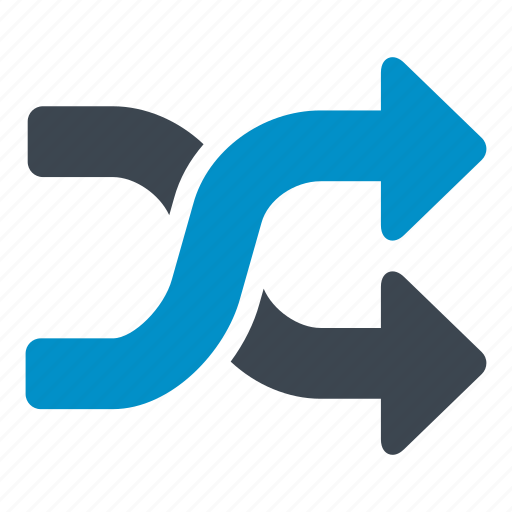 Өзгеріс - бұл АТ қызметтеріне әсер ететін нәрсені қосу, өзгерту немесе жою. Бұл шеңберге архитектурадағы, процестердегі, құралдардағы, метрикалар мен құжаттардағы барлық өзгерістер, сондай-ақ АТ қызметтері мен басқа конфигурация бірліктеріндегі өзгерістер кіреді.
Өзгеріс – жобаны әзірлеу мен жүзеге асыруда әр түрлі факторлардың әсер етуінің нәтижесінде бір шешімді екіншісімен ауыстыру. Өзгерістер жобаның барлық нүктелеріне енгізілуі мүмкін. 
  Өзгерістер тапсырыс берушінің, инвестордың, жобалаушының және мердігердің бастамасы болуы мүмкін. Тапсырыс беруші, әдетте, жобаның соңғы техникалық-экономикалық сипаттамаларын арттыратын өзгерістер енгізеді. Жобалаушы бастапқы жобалық-сметалық құжаттамаға, техникалық шарттарға өзгерістер енгізуге құқылы. Жобаны жүзеге асыру барысында мердігер жұмыс кестесіне, жұмыс әдістері мен технологияларына, объектілерді салу реттілігіне (технологиялық, кеңістіктік) және т.б. өзгерістер енгізеді.
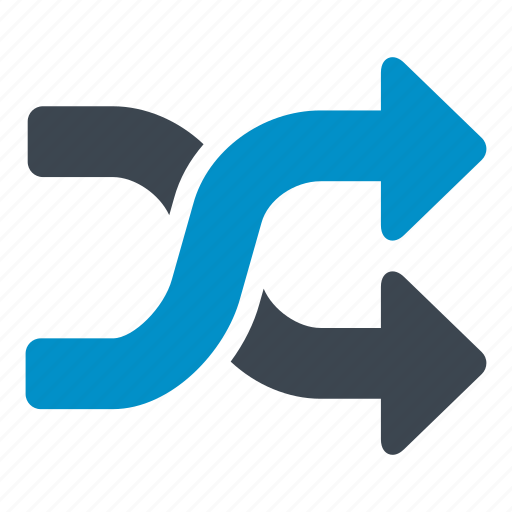 Өзгерістерді басқару
Өзгерістерді басқару – бұл АТ қызметтерін аз үзу арқылы пайдалы өзгерістерді енгізуді жеңілдету үшін барлық өзгерістердің өмірлік циклін басқаруға жауапты процесс.
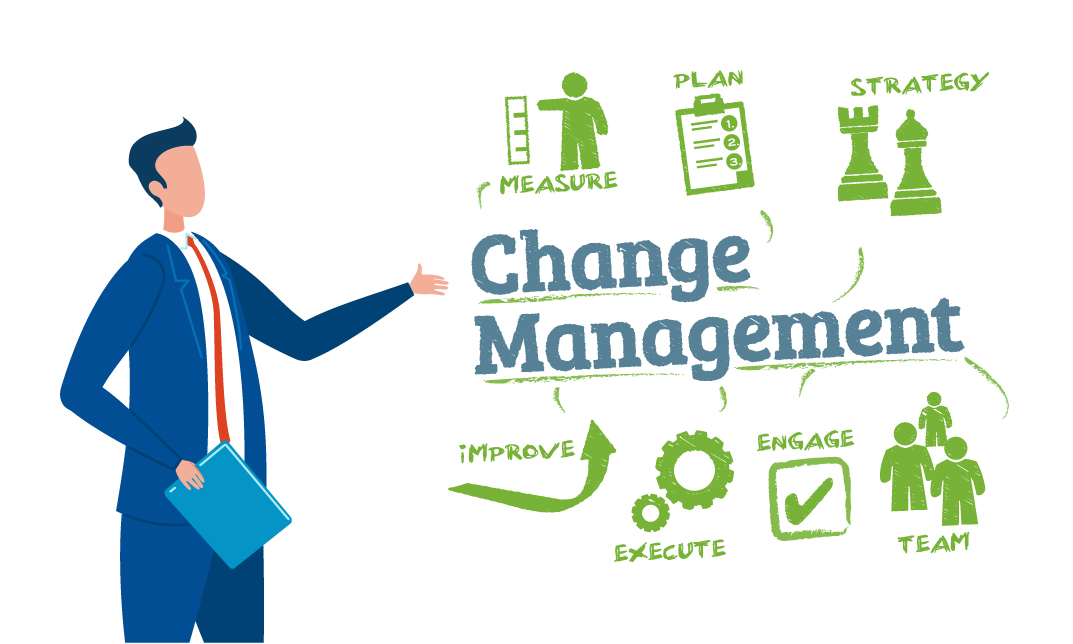 Өзгерістерді басқару – бұл болашақ өзгерістерді болжау және жоспарлау, егжей-тегжейлі зерттеу, әсерді бағалау, мақұлдау немесе қабылдамау, сондай-ақ ұйымның мониторингі және жобадағы өзгерістерді жүзеге асыратын орындаушыларды үйлестіру.
Өзгерістерді басқару тиімділігінің негізгі көрсеткіштері (KPI)
Төменде өзгерістерді басқару процесінің тиімділігін өлшейтін ITIL ұсынған кейбір маңызды көрсеткіштер берілген.
Төменде өзгерістерді басқару процесінің тиімділігін өлшейтін ITIL ұсынған кейбір маңызды көрсеткіштер берілген.
AtosOrigin мәліметтері бойынша, өзгерістерді басқару жобаларының 66%-ы бюджетті асырып жібереді, кешіктіреді немесе барлық жоспарланған функцияларды орындамайды.


Бұл таңқаларлық көрсеткішпен бетпе-бет келгенде, бір нәрсе анық: кез келген өзгерістерді басқару жобасын бастамас бұрын тиімді жоспар құру қажет.
Диагностика
Ұйымдастыру диагностикасы ұйымды басқару жағдайын нақты көрсететін құрал болып табылады. 
Бір жағынан, көптеген консультанттар арасында ұйымдық диагностика «жақсы мінез» ережесі болып саналады. Екінші жағынан, менеджерлер көрінетін нәтижесіз манипуляцияларға емес, ұйымдық өзгерістер үшін төлеуге дайын. 
Кеңесшілер мен менеджерлер бір дәрежеде ұйымдастырушылық диагностиканы жүзеге асырады.
Диагностика ұйымдағы жағдайды болжауға және түзету әрекеттерінің бағытын көрсететін басқару шешімдерін қабылдауға болатындай етіп сипаттауға арналған.
Диагностика жұмысы
Ұйымның жағдайы мен тәртібі туралы ақпаратты жинау және өңдеу
Дәйекті басқарушылық шешім жобасы
Талдау
Шешім
Ұйымның диагностикасы ақпаратты жинауды және оны стандарт, үлгі, ереже ретінде белгілі бір нормамен салыстыру арқылы өңдеуді қамтиды. Мұндай қолайлы күйге сәйкес келмеу себептерді талдау және ұйымды өзгерту жоспарларын әзірлеу үшін негіз болып табылады.
Өзгерту сұранысын жасау және тіркеу (RFC-request for change) - бұл көбінесе АТ бөлімінен, өзгертуді қажет ететін жеке тұлғадан немесе бизнес бөлімшеден келеді.
Өзгерістер диагностикасы
RFC талдауы - АТ тобы сұранысты қарастырады және бизнестің практикалық мүмкіндіктеріне негізделген өзгертуге басымдық береді. Іс жүзінде мүмкін емес немесе қажет емес деп танылса, RFC қабылданбауы мүмкін.
ITIL өзгерістерін басқару процесінің ағынында алты қадам бар:
Өзгерістерді бағалау - операциялардың қажетсіз үзілуін болдырмауға көмектесу үшін өзгерістің әсерін, тәуекелін және пайдасын бағалау. Ауқымды өзгерістер өзгерістер бойынша сарапшылар тобының (CAB-change advisory board) қатысуын қажет етуі мүмкін.
Өзгерісті мақұлдау - бұл ұйым қабылдаған процеске сәйкес келеді.
Іске асыруды үйлестіру - сәйкес техникалық топтар өзгертуді құрастырады, сынайды және қолданады. Іске асыру сәтсіз болған жағдайда әрбір өзгертуде түзету жоспарлары болуы керек.
11
Өзгерістерді концептуализациялау
Жобаның концептуализациясы (нысанның болашақ күйі және оны жобалау әдісі туралы идеалды идеяны қалыптастыру негіздерін іздеу, мақсаттар мен міндеттерді қою, гипотезаларды ұсыну (егер жобада ғылыми-зерттеу іс-әрекеті осы кезеңде жоспарланса), болжамды нәтижелерді сипаттау, оларды бағалау критерийлерін қалыптастыру, «қарсылық материалды» болжау және қоршаған орта, жұмыс формалары мен әдістерін негіздеу).
12
Әдебиеттер
Начальный этап реинжиниринга. Начальный этап реинжиниринга (eup.ru)
https://www.manageengine.com/ru/service-desk/itil-change-management/what-is-change-management.html
https://www.cfin.ru/management/strategy/change/diagnostics.shtml
13
Назарларыңызға рахмет!